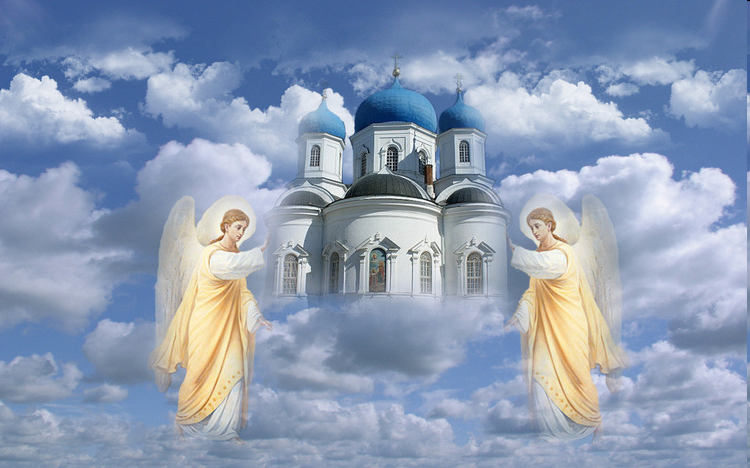 400-летию династии Романовых в России
Династия Романовых в свете Христовой истины
Михаил Фёдорович Романов
1613  - 1645
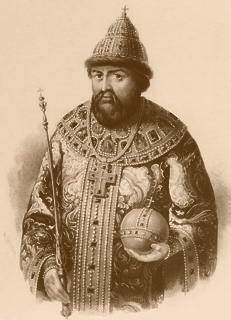 Алексей Михайлович Романов
1645 -1676
Фёдор
Алексеевич
Романов
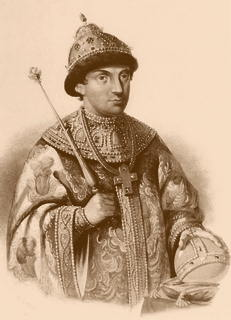 1676 - 1682
Пётр
Алексеевич
Романов
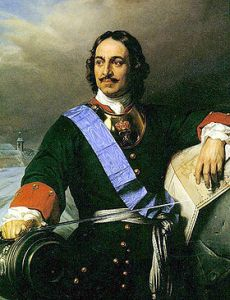 1682 - 1725
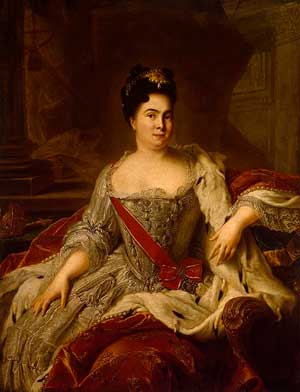 Екатерина I
1682 - 1725
Екатерина Алексеевна
Марта Самуиловна Скавронская
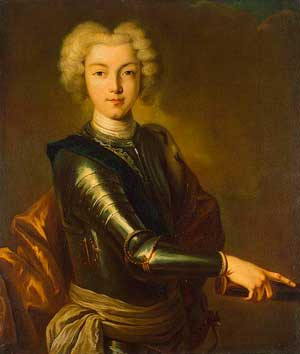 Пётр II
Алексеевич
Романов
1727 - 1730
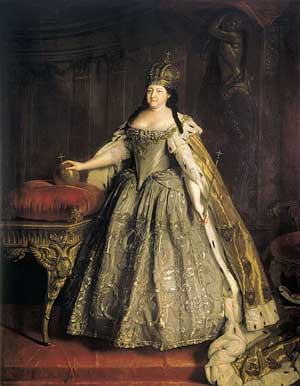 Анна Иоанновна
1730 - 1740
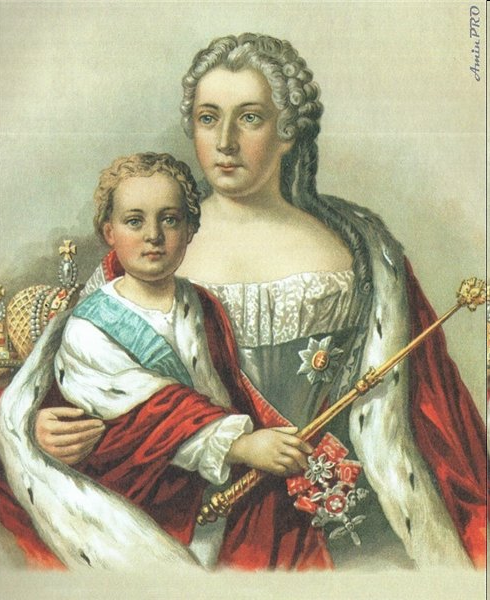 Иван Антонович
С матерью Анной Леопольдовной
1740 - 1741
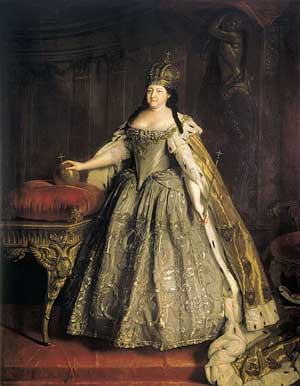 Елизавета Петровна
Романова
1741 - 1761
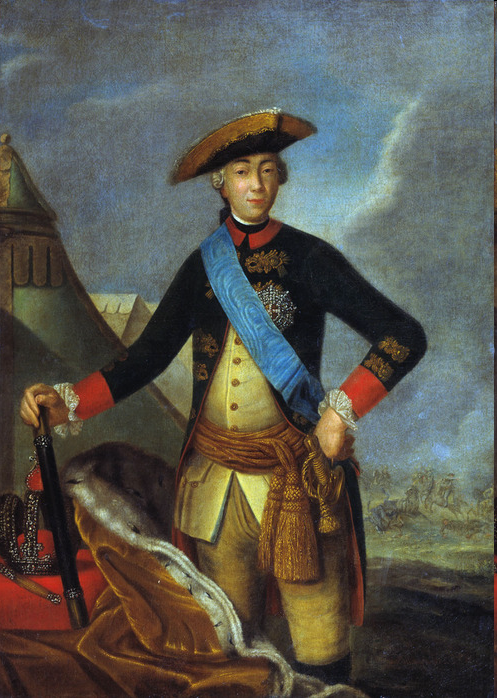 Пётр III
Фёдорович
1741 - 1761
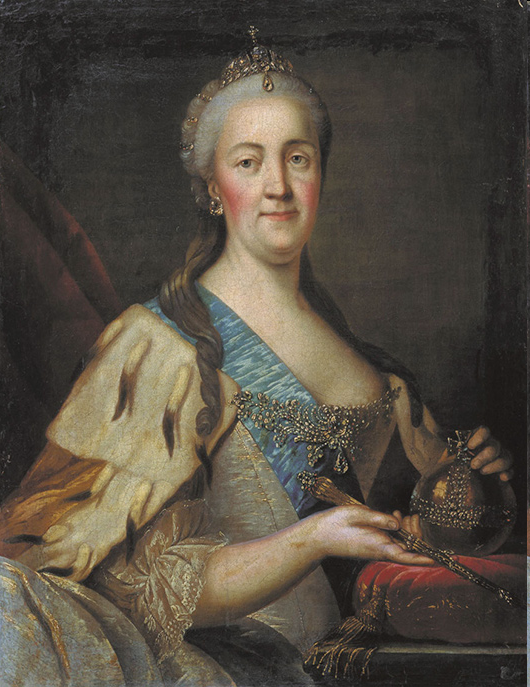 Екатерина II
Алексеевна
1741 - 1761
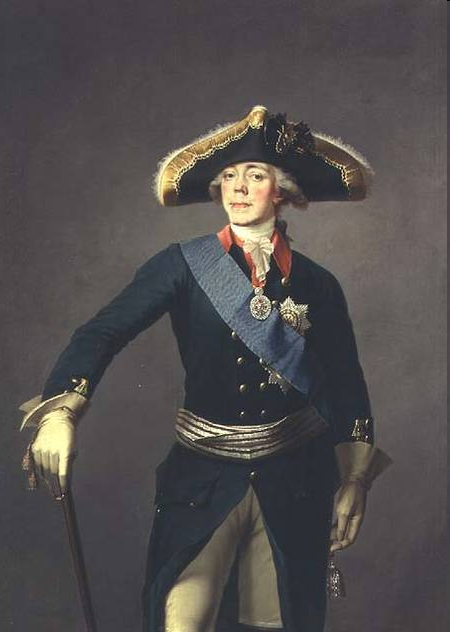 Павел I
Петрович Романов
1796 - 1801
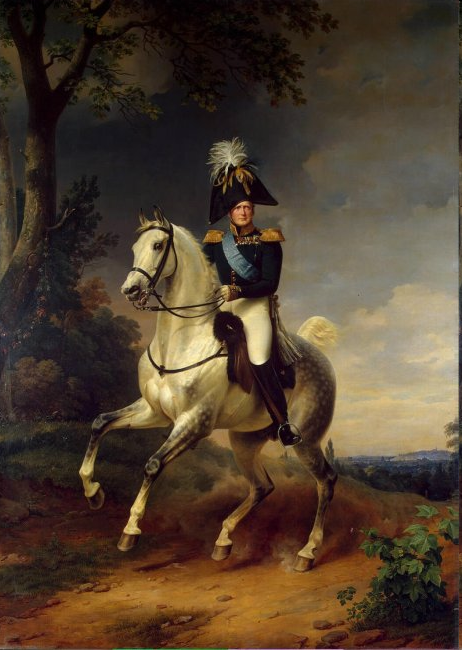 Александр I
Павлович
Романов
1801 - 1825
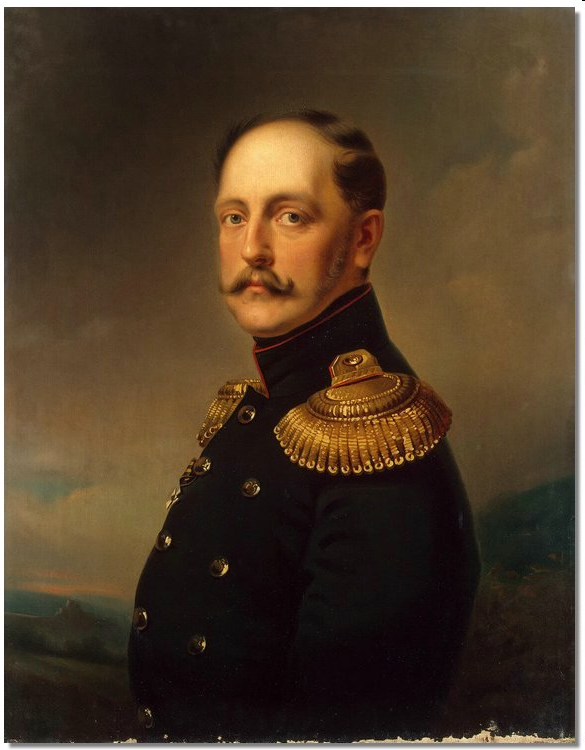 Николай I
Павлович
Романов
1825 - 1855
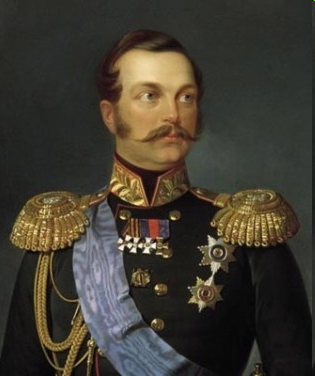 Александр II
Николаевич
Романов
1855 - 1881
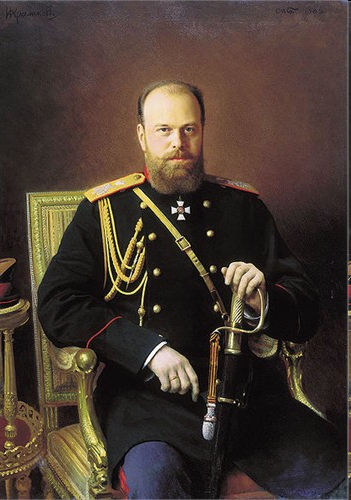 Александр III
Александрович
Романов
1881 - 1894